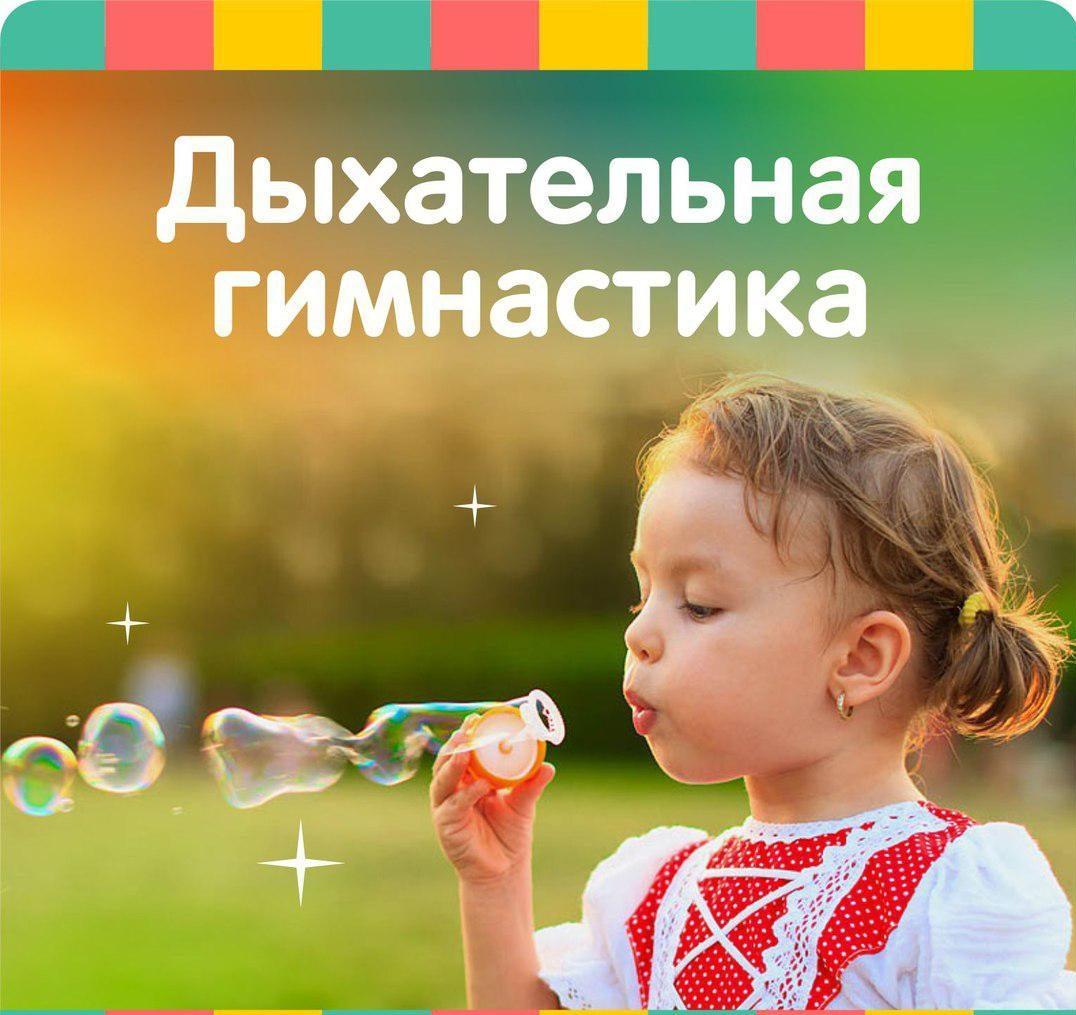 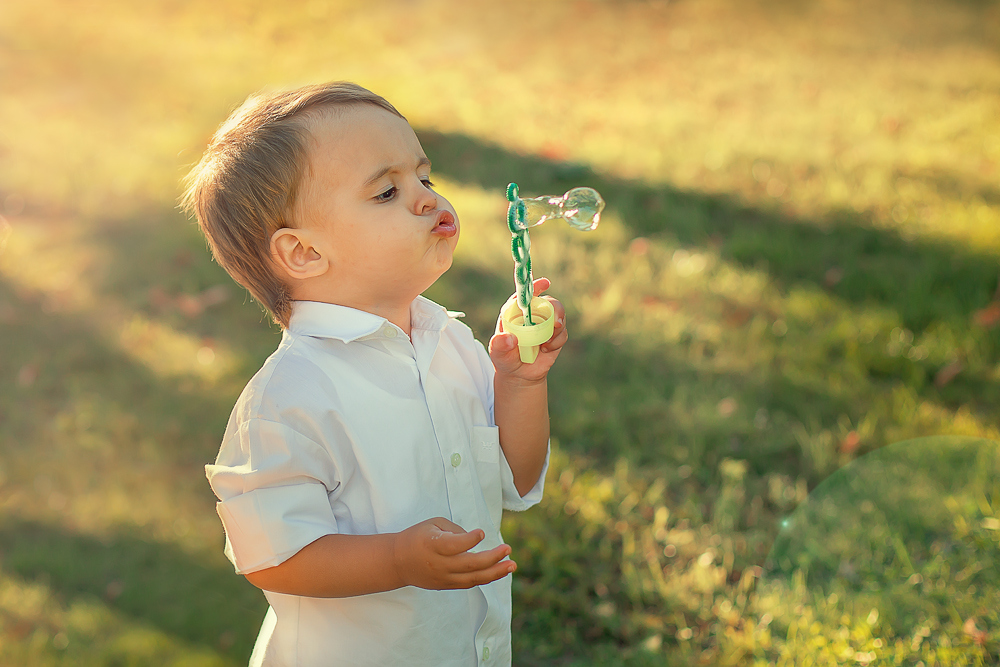 Учитель Черкасова Светлана Николаевна
МБОУ ФСОШ №3
г. Фокино
Дыхательная гимнастика – это система упражнений, направленная на оздоровления организма.

Цель проведения дыхательной гимнастики со школьниками — э
то, прежде всего, укрепление их здоровья.
Правильное дыхание улучшает работу головного мозга, сердца и нервной системы ребёнка, дыхательной и пищеварительной системы организма, укрепляет общее состояние здоровья.
Гимнастика А. Н. Стрельниковой
Основные правила:

Максимум эмоций на вдохе.

Одновременность движений и вдохов.

Вдохи повторяются так, будто накачивается камера или надувается

 воздушный шар. Пауза между вдохами — 2-3 секунды, а между выдохами — чуть 

больше. Количество вдохов подряд для каждого ребёнка определяется 
индивидуально. 

Начинают осваивать эту гимнастику с трёх основных упражнений.
«Ладошки»
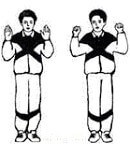 Стойка прямо, руки до локтя опущены

 вдоль тела. Работают только кисти

 рук. Во время вдоха — ладошки сжать
 
в кулаки. Сделать 4 шумных коротких
 
вдоха (серию). Выдох — произвольно

 (носом, ртом). Всего нужно сделать

 24 серии с перерывами 3-5 секунд.
«Погончики»
Стойка прямо, руки вдоль тела, кисти 

сжаты в кулаки. На вдохе кулаки резко

 разжать. Сделать по 8 громких

 коротких вдохов. 

Рекомендуется выполнить 12 серий с 

небольшими перерывами.
«Насос»
Пружинистые наклоны вперёд. Вдох — во второй части наклона. После окончания наклона вдох закончить. Вдохи выполнять одновременно с наклонами, ритмично. На выдохе — выпрямиться. 1 серия — 8 вдохов. Всего выполнить 12 серий.
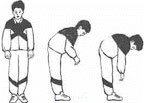 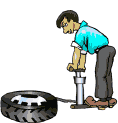 «Ароматный цветок»
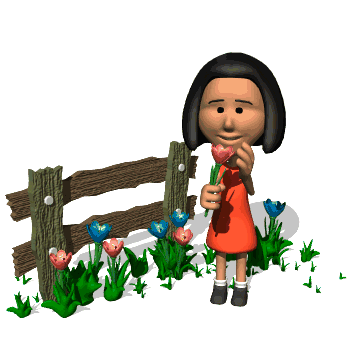 Дети представляют перед собой цветок и медленно вдыхают носом его запах, затем медленно выдыхают.
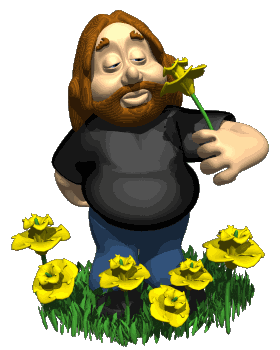 «Воздушный шарик»
Дети «надуваются» как воздушные шарики, делая 4 глубоких вдоха под счет учителя (от 1 до 4) . Потом медленно выдыхают – «сдуваются» (учитель считает от 1 до 8) . Упражнение способствует улучшению работы легких....
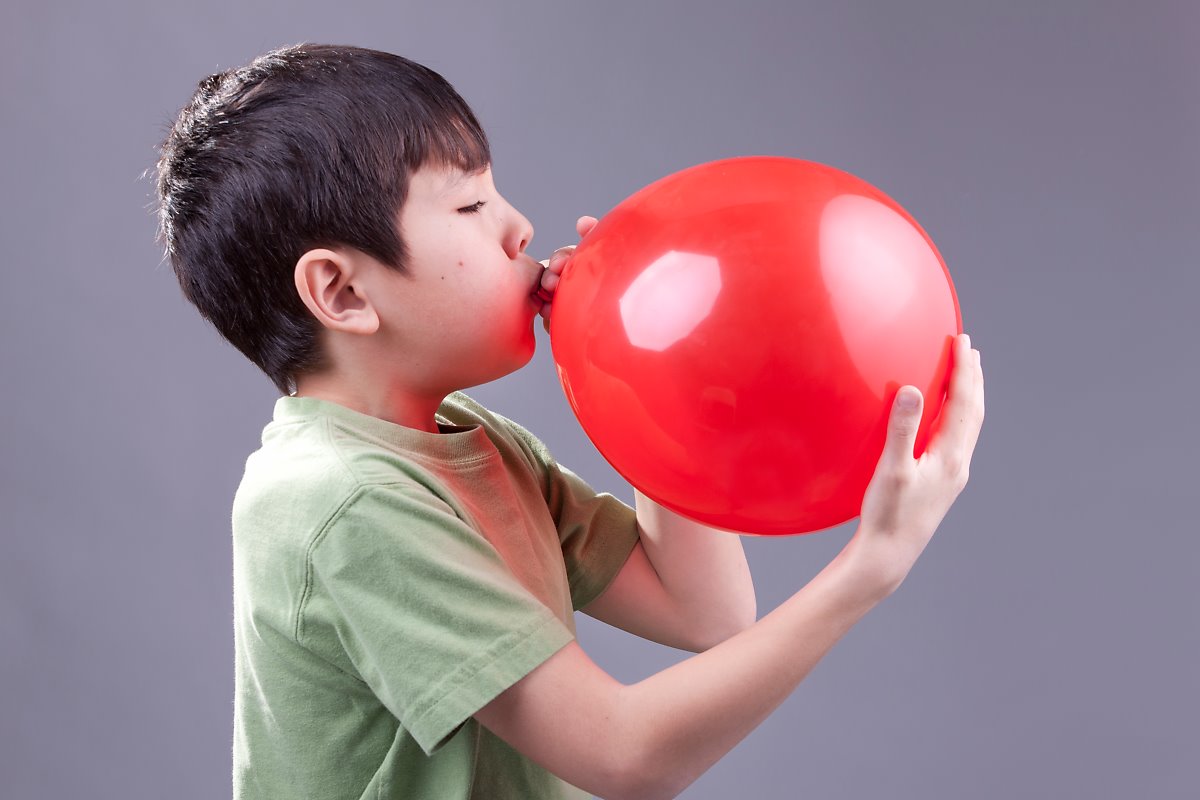 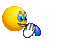 «Цветок распускается»
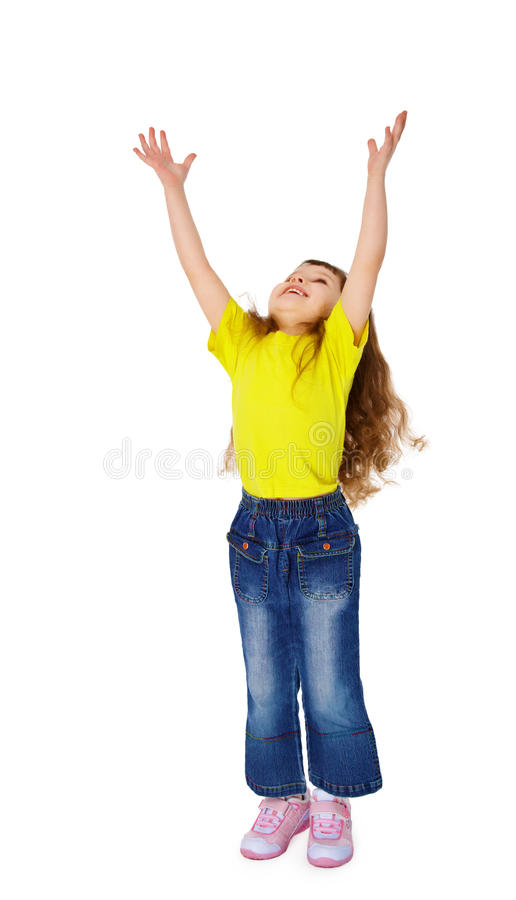 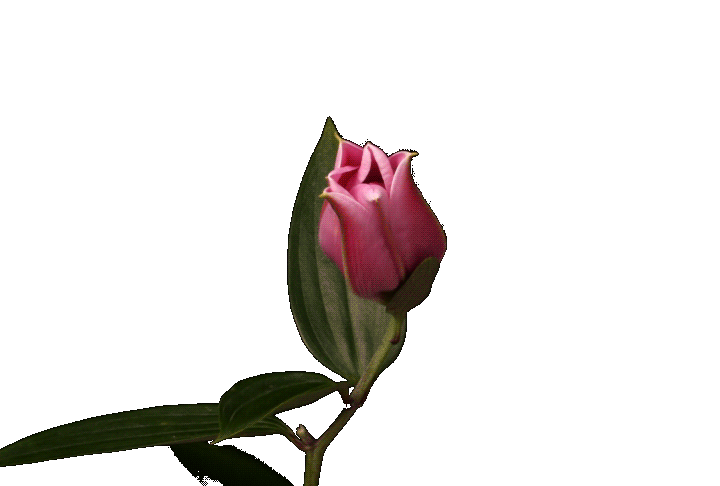 Встать ноги вместе, руки на затылке, локти сведены (нераскрывшийся бутон). Медленно поднимаясь на носки, вытянуть руки вверх и в стороны – вдох (цветок распускается). Вернуться в и. п. медленно.
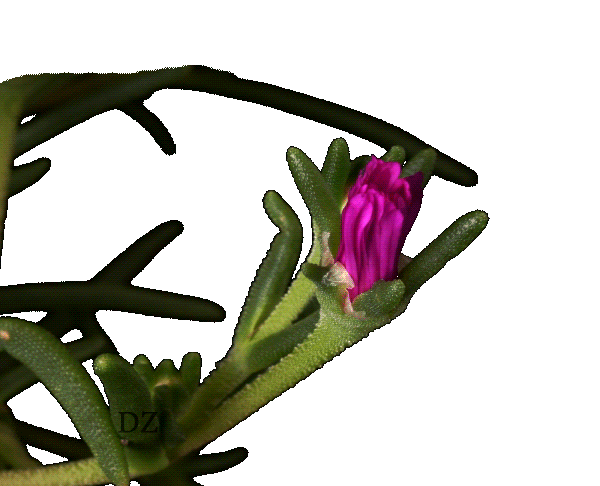 «Одуванчики»
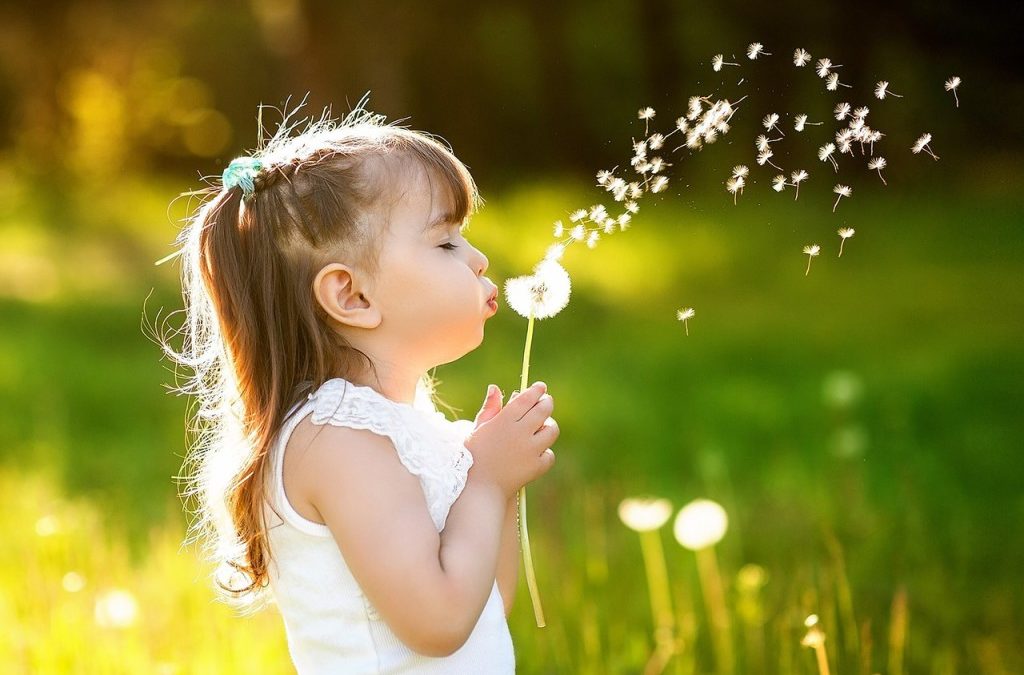 Представим большой одуванчик. Дуем так сильно, чтобы все пушинки разлетелись.
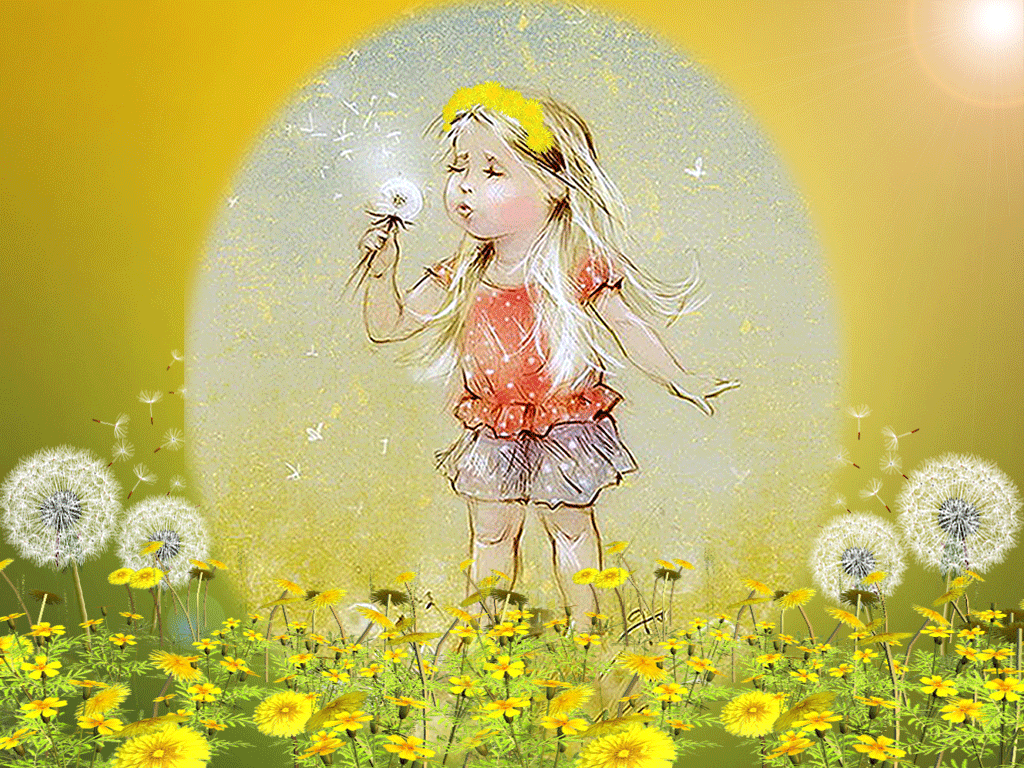 «Пилим дрова»
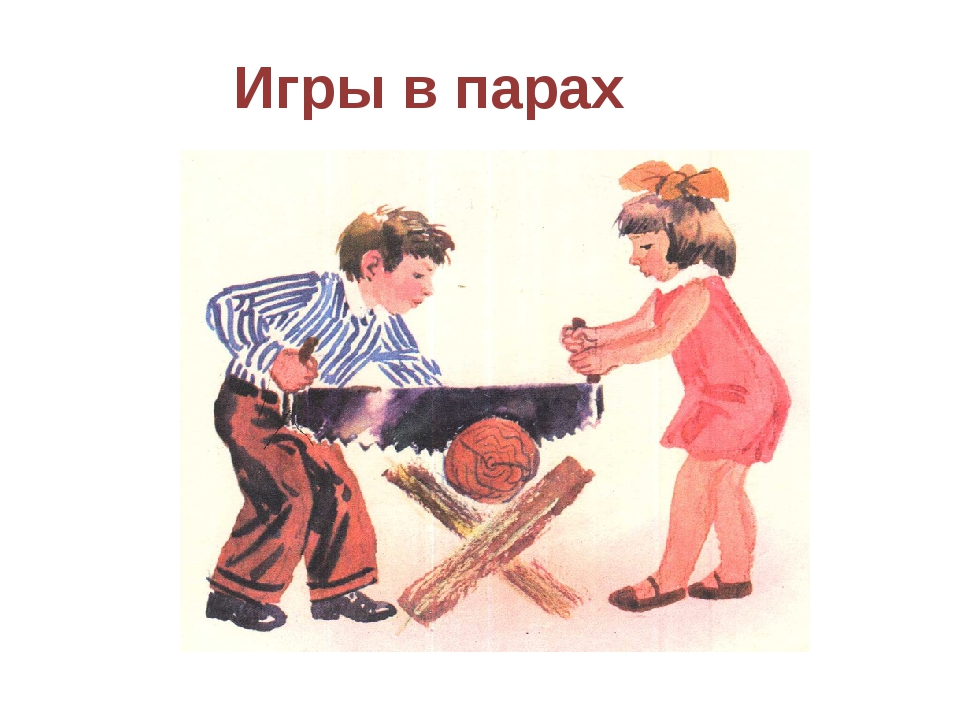 Исходное положение сидя. Дети поворачиваются друг к другу. Берутся за руки правыми руками и выполняют движения, имитирующее пиление дров. При этом движения руки от себя выполняют на выдохе, движение руки на себя - на вдохе. Следить, чтобы вдох производился носом, а выдох ртом.
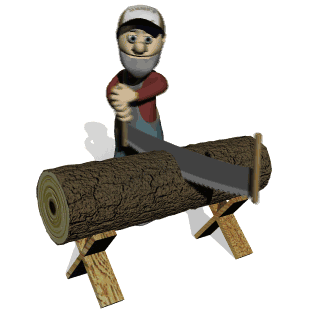 «Свеча»
Встать, принять исходное положение "стоя", ноги на ширине плеч, сделать глубокий вдох носом, выдыхать медленно ртом, задувая плавно свечку (полоску бумаги).
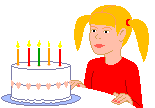 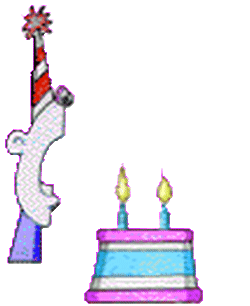 «Ныряльщики»
Делается три глубоких вдоха и потом «ныряние под воду» с задержкой дыхания, при этом нос закрыт пальцами. Задержка позволяется до того момента пока ребенок уже не может не дышать и «выныривает». Данное упражнение активно насыщает мозг кислородом, но следует чередовать его с другими упражнениями, потому что оно может вызвать головокружение....
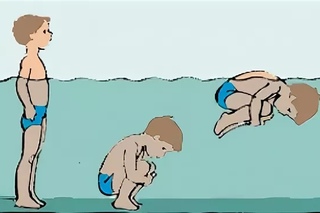 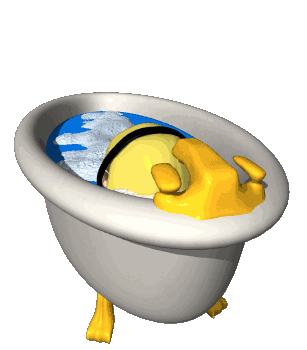 «Покатай карандаш»
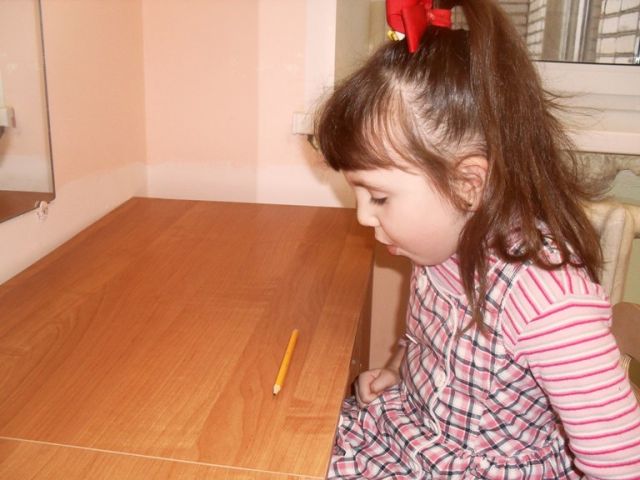 Вдохнуть через нос и, выдыхая через рот, прокатить по столу круглый карандаш.
«Греем руки»
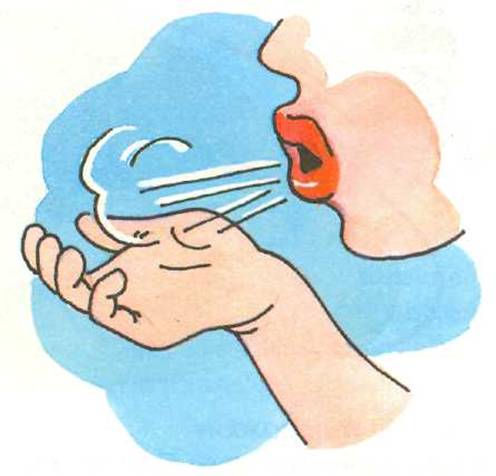 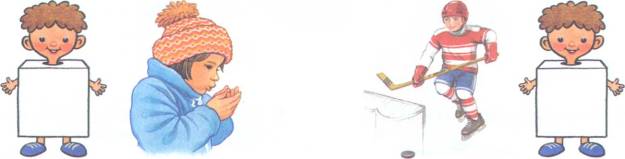 Вдыхать через нос и дуть на озябшие руки, плавно выдыхая через рот, как бы согревая руки.
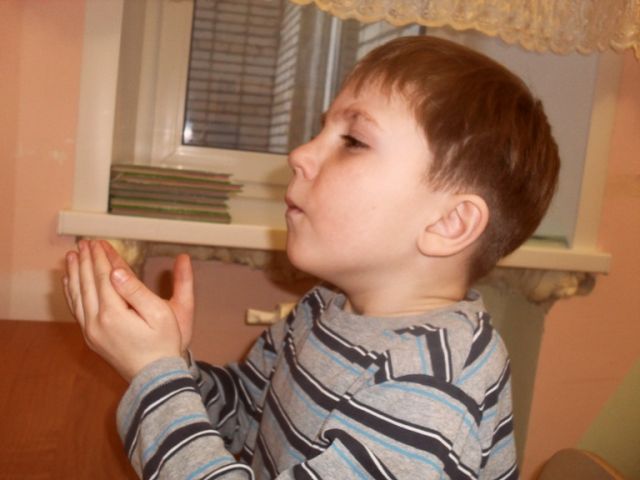 «Хлопушка»
Встать ноги врозь. Руки разведены в стороны.
Глубоко вдохнуть, наклониться вперёд, хлопнуть ладонями по коленям – выдох. Вернуться в и. п. – вдох.
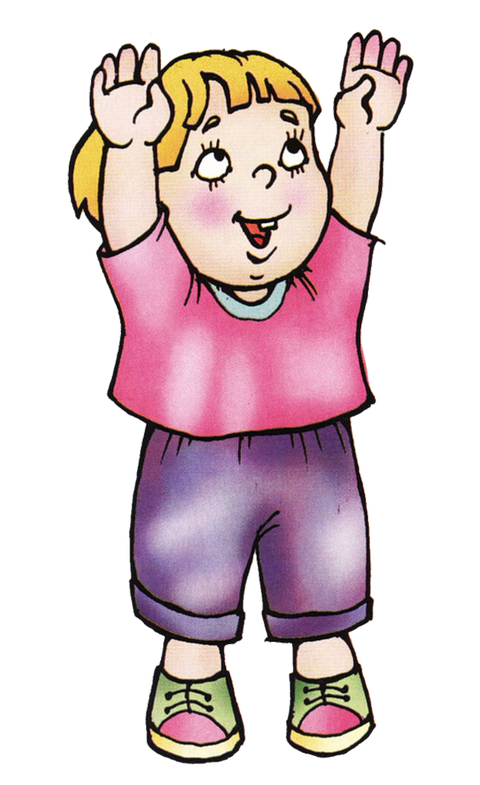 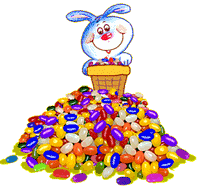 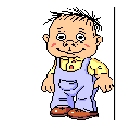 Дышим тихо, спокойно и плавно
Цель: учить детей расслаблять и восстанавливать организм после физической нагрузки и эмоционального возбуждения.
Исходное положение - стоя, сидя,(это зависит от предыдущей физической нагрузки). Если сидя, спина ровная, глаза лучше закрыть.
Медленный вдох через нос. Когда грудная клетка начнет расширяться, прекратить вдох и сделать паузу, кто сколько сможет. Затем плавный выдох через нос (повторить 5-10раз).
Упражнение выполняется бесшумно, плавно, так, чтобы даже подставленная к носу ладонь не ощущала струю воздуха при выдыхании.
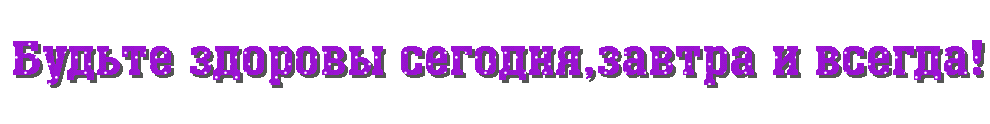